Классный час«Секреты здорового питания»
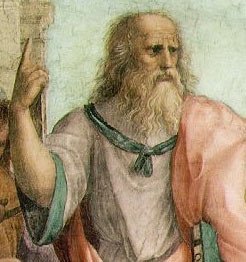 «Здоровье – не всё, но всё без здоровья – ничто».
Древнегреческий философ – Сократ.
«Секреты здорового питания»
Своевременность
Разнообразие
Умеренность
Секрет первый «Умеренность»!
Переедание приводит к ожирению!
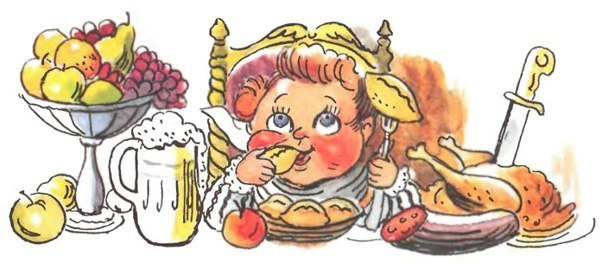 «Мы едим  для того чтобы жить,
 а не живем  для того, чтобы есть»
Секрет второй «Своевременность»!
Режим питания
Завтрак
Обед
Полдник
Ужин
Завтрак
КАША-РАДОСТЬ НАША!
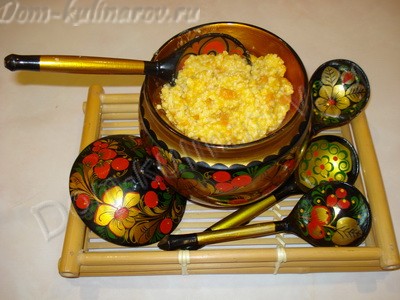 Обед
АЙ ДА СУП!
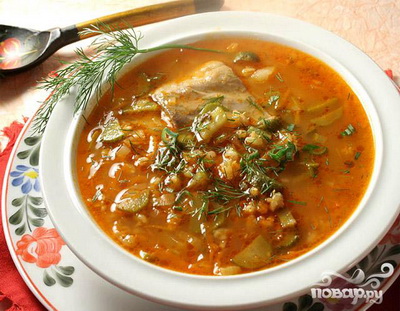 Полдник
Молоко – источник бодрости и здоровья
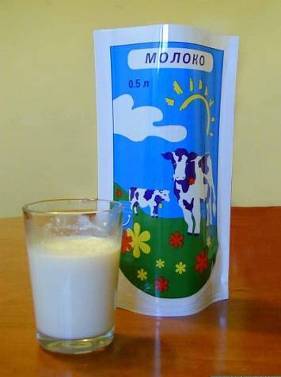 Ужин
Пища
должна быть легкой.
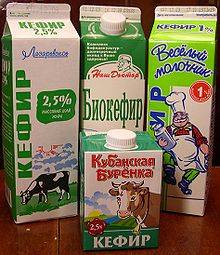 Лучше пить кефир на ночь.
Секрет  третий– «Разнообразие»!
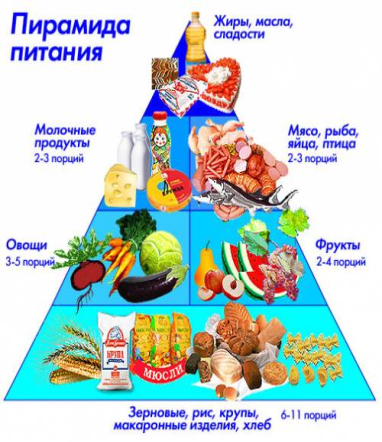 Разделите продукты питания на две группы
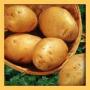 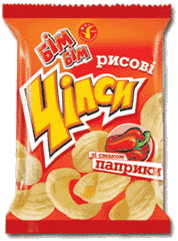 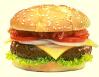 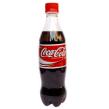 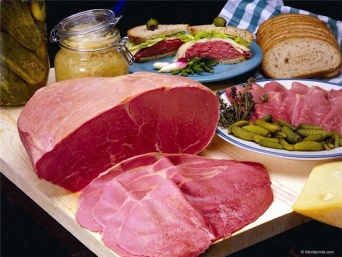 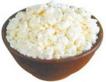 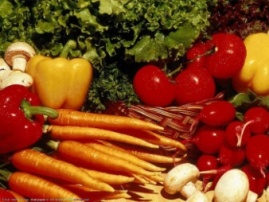 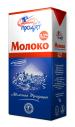 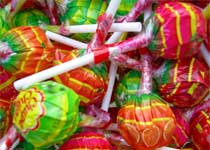 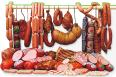 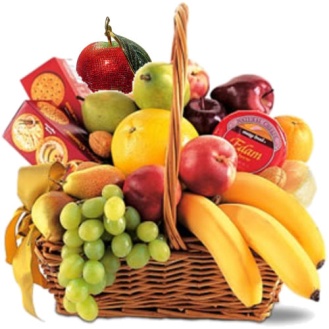 Вредные советы
Крепкого здоровья вам и вашим близким!